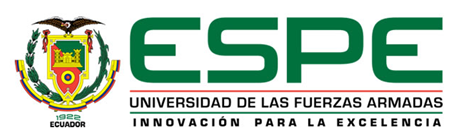 UNIVERSIDAD DE LAS FUERZAS ARMADAS – ESPE

 DEPARTAMENTO DE CIENCIAS ECONÓMICAS, 
ADMINISTRATIVAS Y DE COMERCIO

INGENIERÍA EN MERCADOTECNIA
Modalidad Presencial
Tema:
 “ESTUDIO RELACIONAL ENTRE EL SERVICIO DE TELEVISIÓN PAGADA Y EL SERVICIO DE TELEVISIÓN DE SEÑAL ABIERTA, EN LOS HOGARES DE LAS ADMINISTRACIONES ZONALES EUGENIO ESPEJO, ELOY ALFARO Y MANUELA SÁENZ DEL DISTRITO METROPOLITANO DE QUITO, DESDE ENERO 2013 A MAYO 2015.”

Autor:
LUIS STEVE MOLINA RAMOS

Director: DRA. XIMENA TAPIA PAZMIÑO, MSc
Codirector: ING. ALONSO ALVEAR

SANGOLQUÍ, MAYO 2015
Contextualización
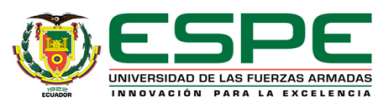 Descripción del Problema - Ishikawa
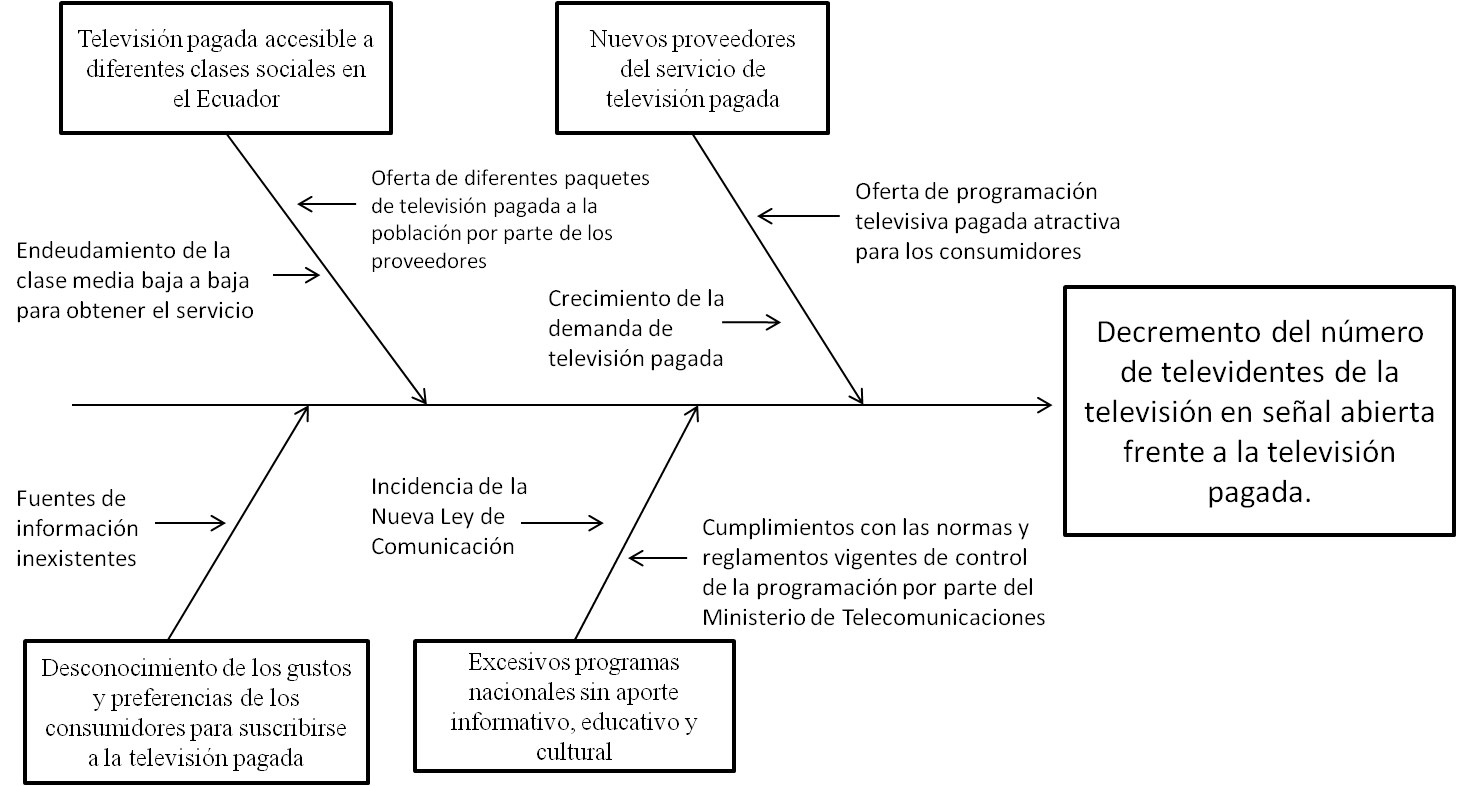 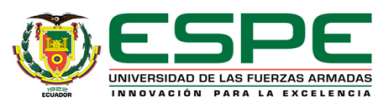 Formulación del Problema
¿De qué manera el análisis relacional del comportamiento de los consumidores del servicio de televisión pagada y el servicio de televisión en señal abierta, en los hogares de las administraciones zonales Eugenio Espejo, Eloy Alfaro y Manuela Sáenz del Distrito Metropolitano de Quito, desde enero 2013 a mayo 2015, mediante un estudio de mercado y de comportamiento, nos permitirá conocer los gustos y preferencias de los consumidores.
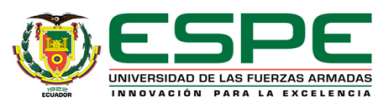 Justificación del Problema
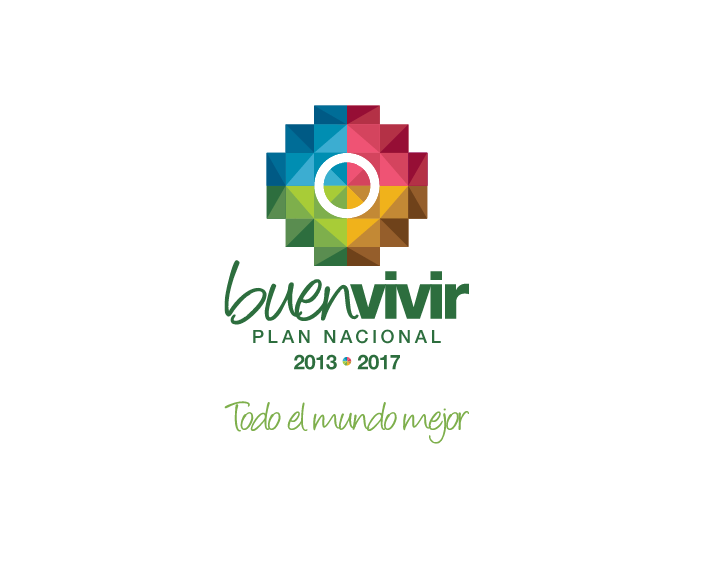 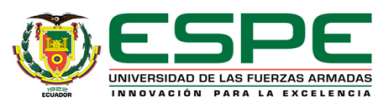 Objetivos
General
¿Dónde?
¿Para qué?
¿Qué?
¿Cómo?
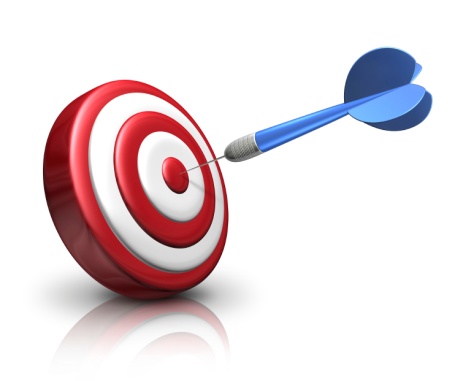 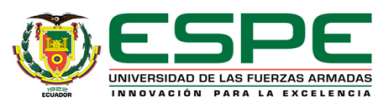 Preguntas de Investigación
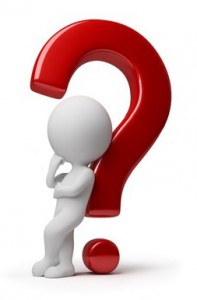 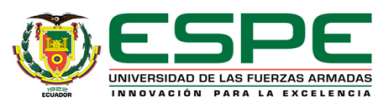 Marco Teórico
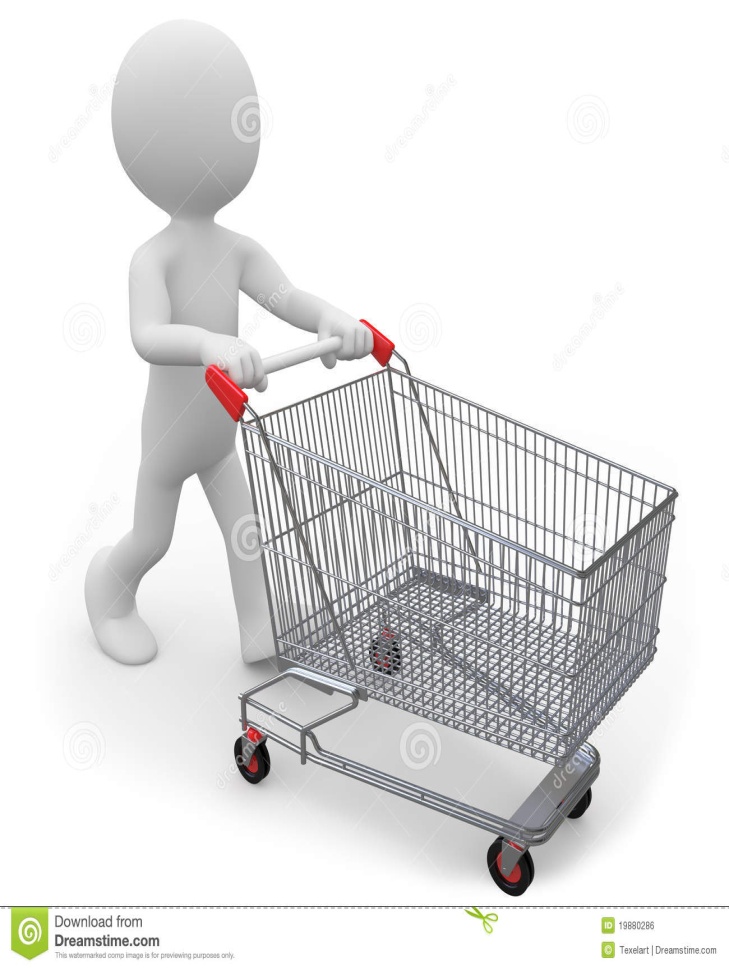 Situación actual del Ecuador
Servicio de Televisión Pagada
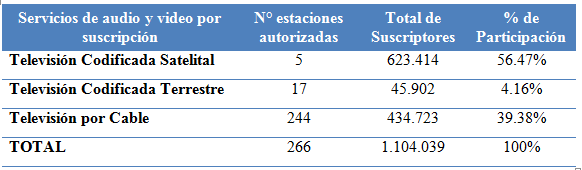 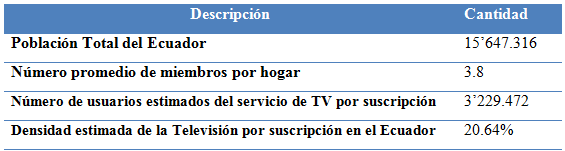 Metodología de la Investigación
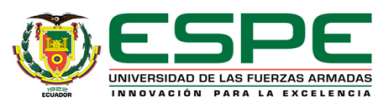 Muestra
El tamaño de la muestra se dividió proporcionalmente según el peso que tiene cada una de las administraciones zonales.
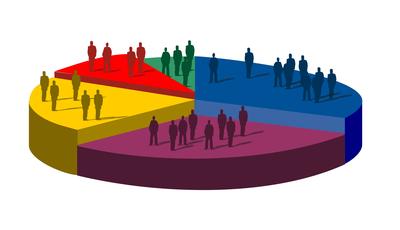 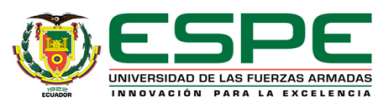 Resultados
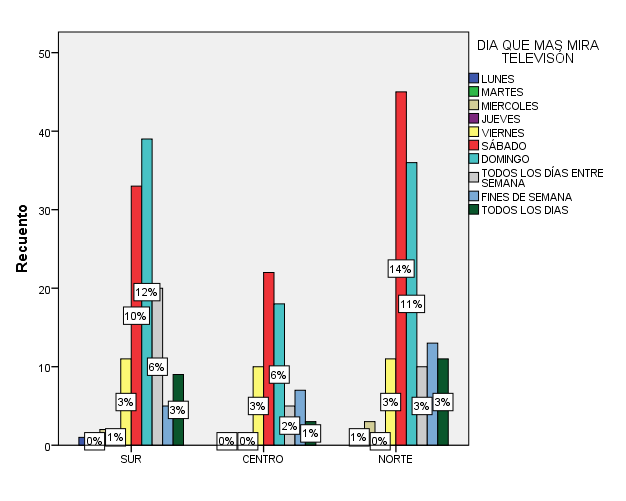 Zona de residencia * Día que mas mira televisión
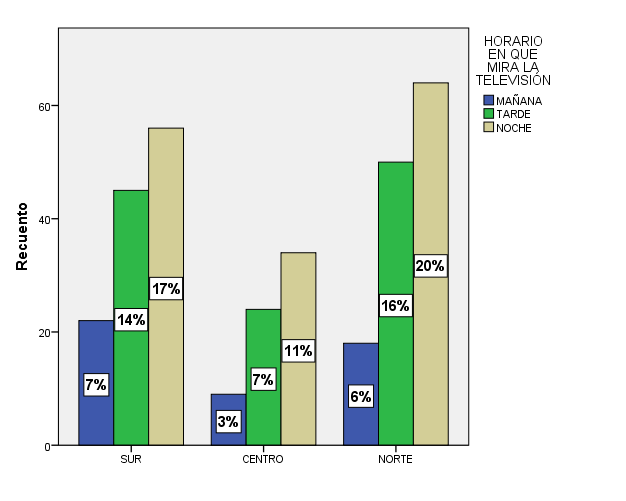 Zona de residencia * Horario en que mira la televisión
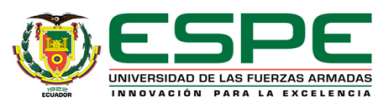 Día en el que mira la televisión * Horario que acostumbra a mirar la televisión
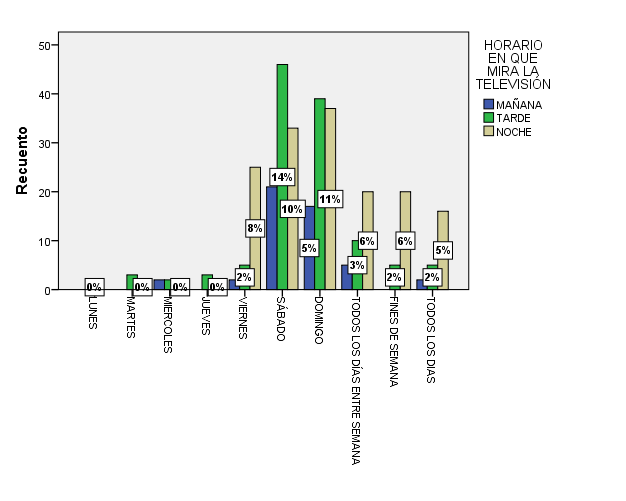 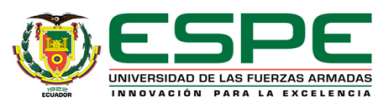 Resultados
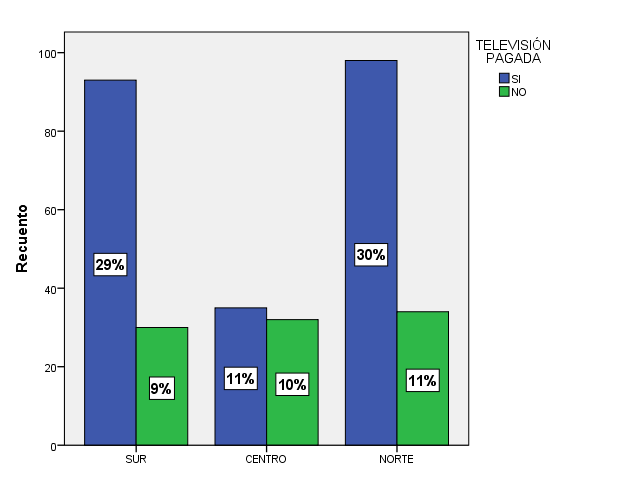 Zona de residencia * Tiene el servicio de televisión pagada
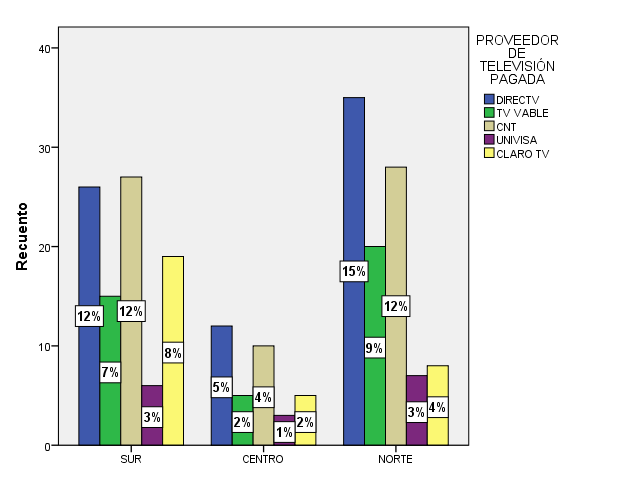 Zona de residencia * Proveedor del servicio de televisión pagada
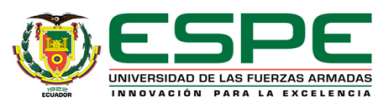 Zona de residencia * Motivos de contratación de la televisión pagada
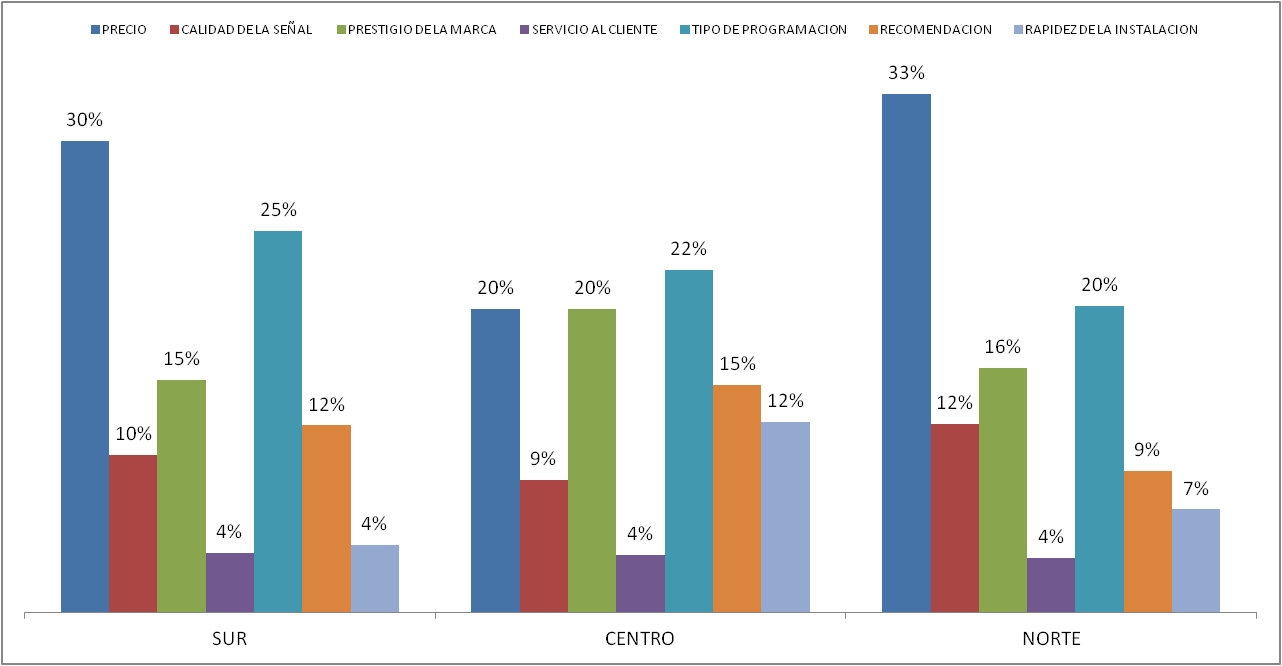 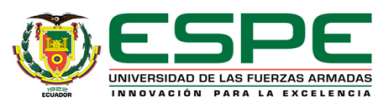 Proveedor de televisión pagada * Motivos de contratación
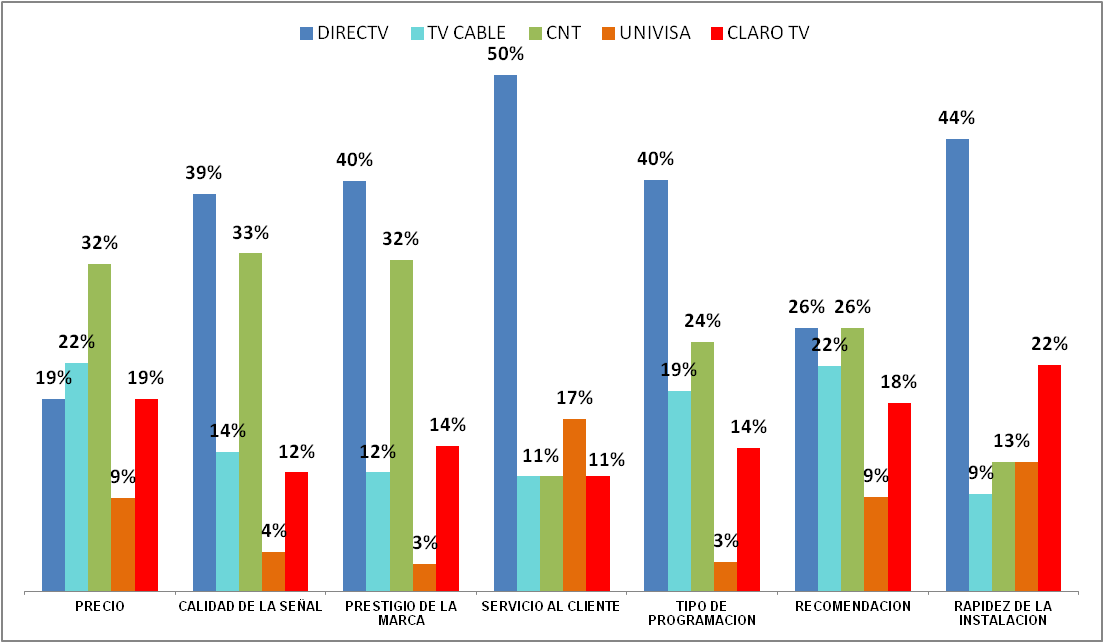 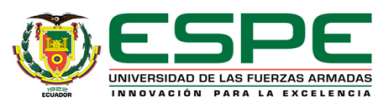 Resultados
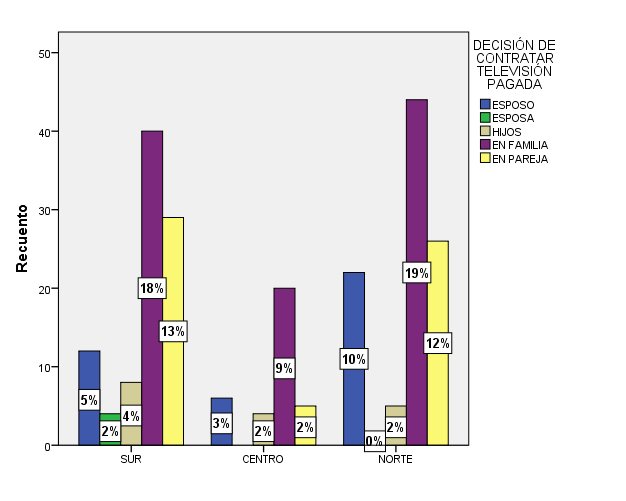 Zona de residencia * Quien toma la decisión de compra de televisión pagada
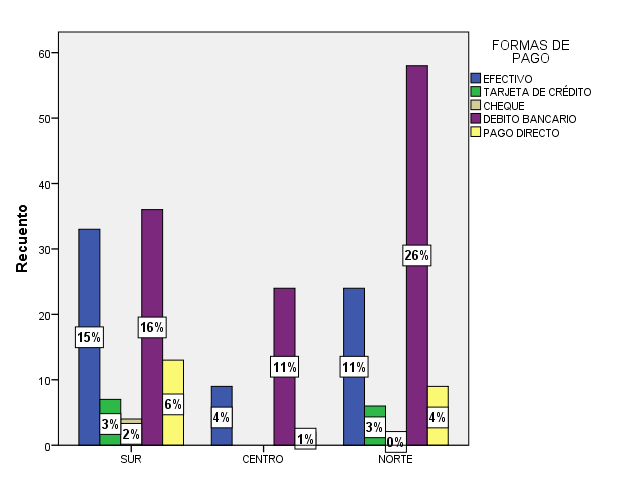 Zona de residencia * Forma de pago de la televisión pagada
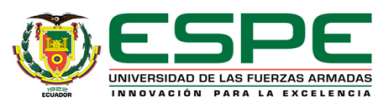 Zona de residencia * La programación nacional es
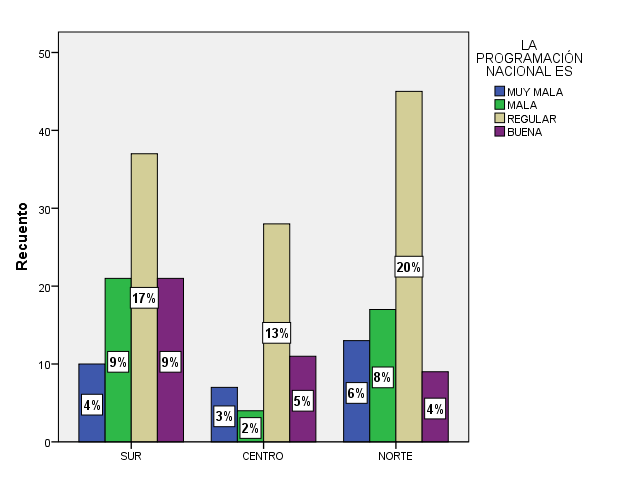 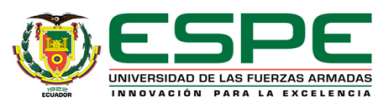 Zona de residencia * Mira la televisión nacional
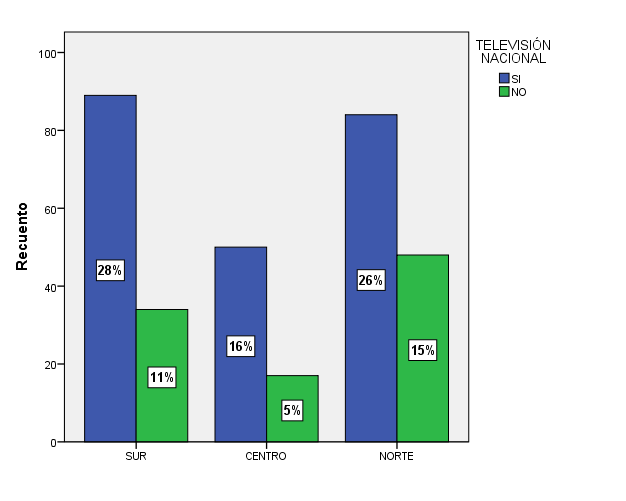 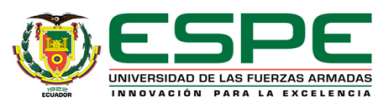 Tiene el servicio de televisión pagada * Mira la televisión nacional
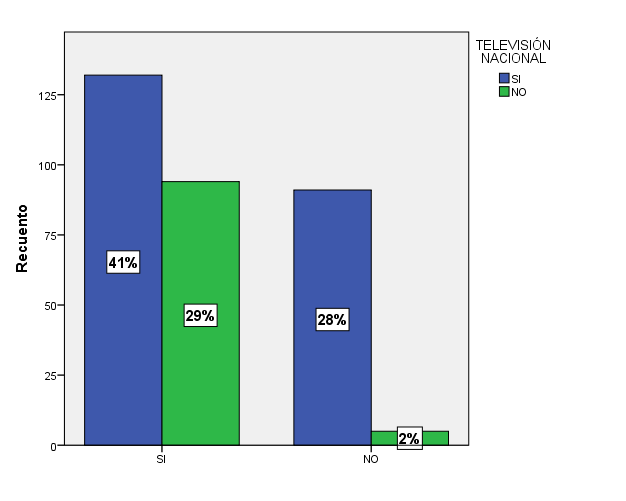 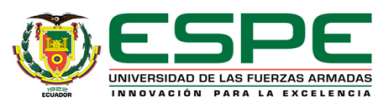 Tipo de Programación en la televisión abierta y televisión pagada
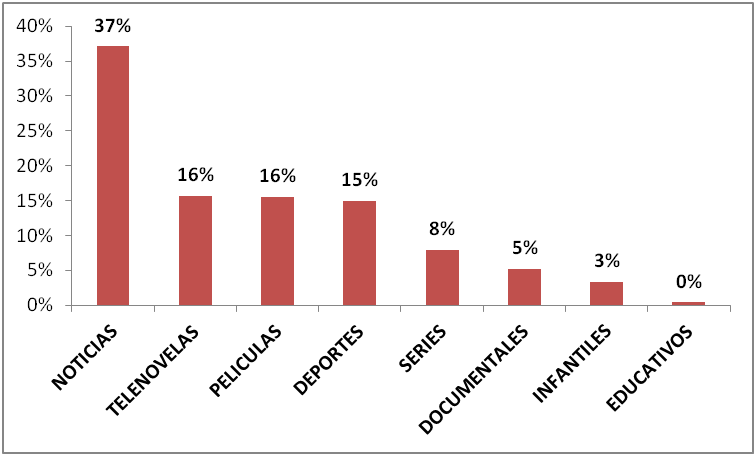 Televisión abierta
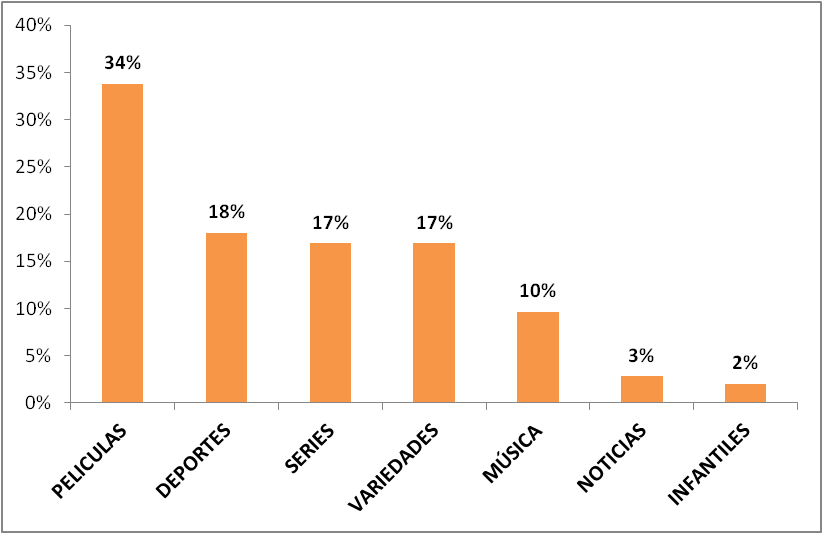 Televisión pagada
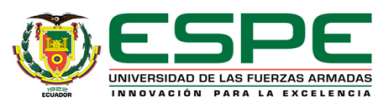 Conclusiones
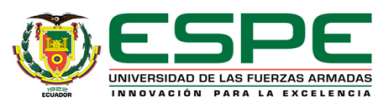 Recomendaciones
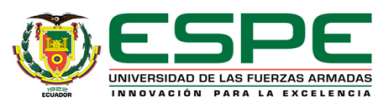 Propuesta
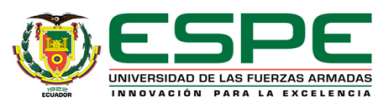 Propuesta
Tipo de Programación
Programas de mayor aceptación
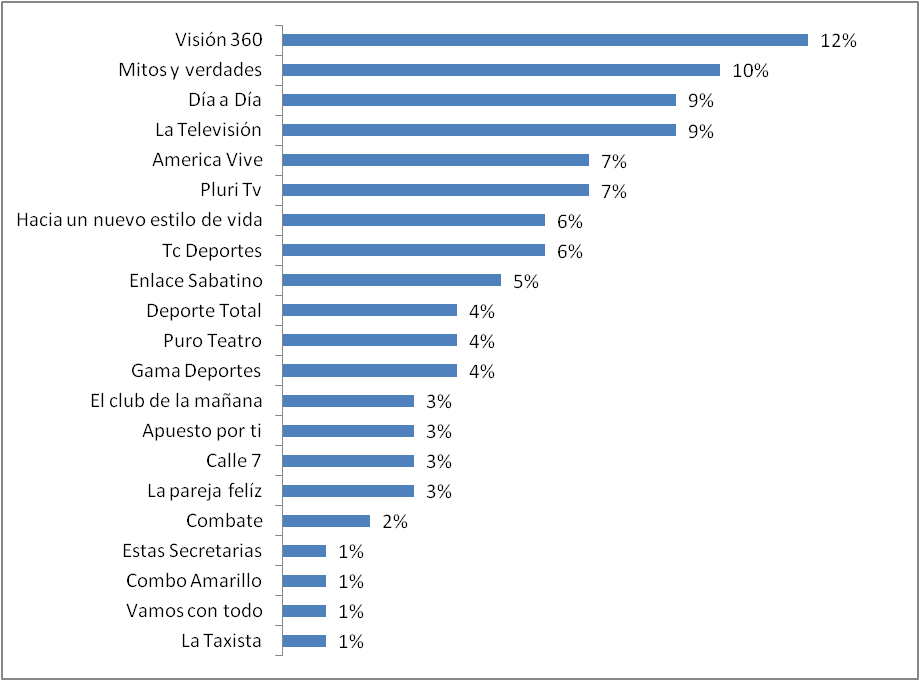 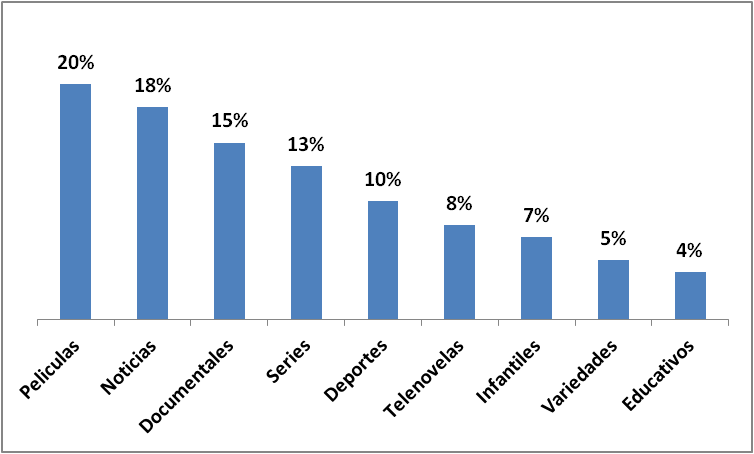 Días de la Programación
Horario de la Programación
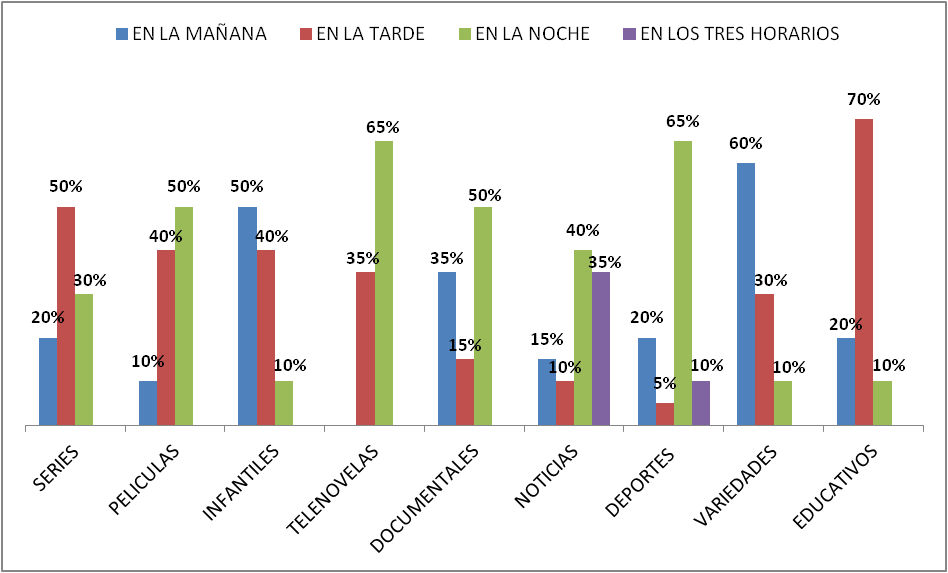 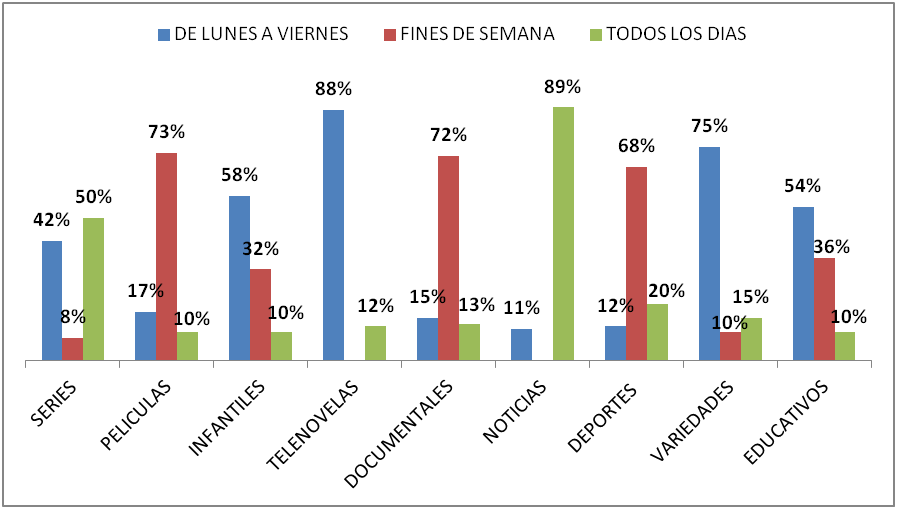 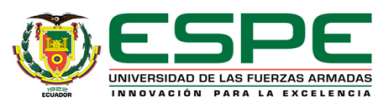 Descripción de la Propuesta
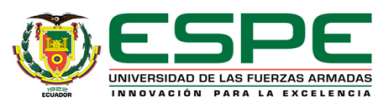 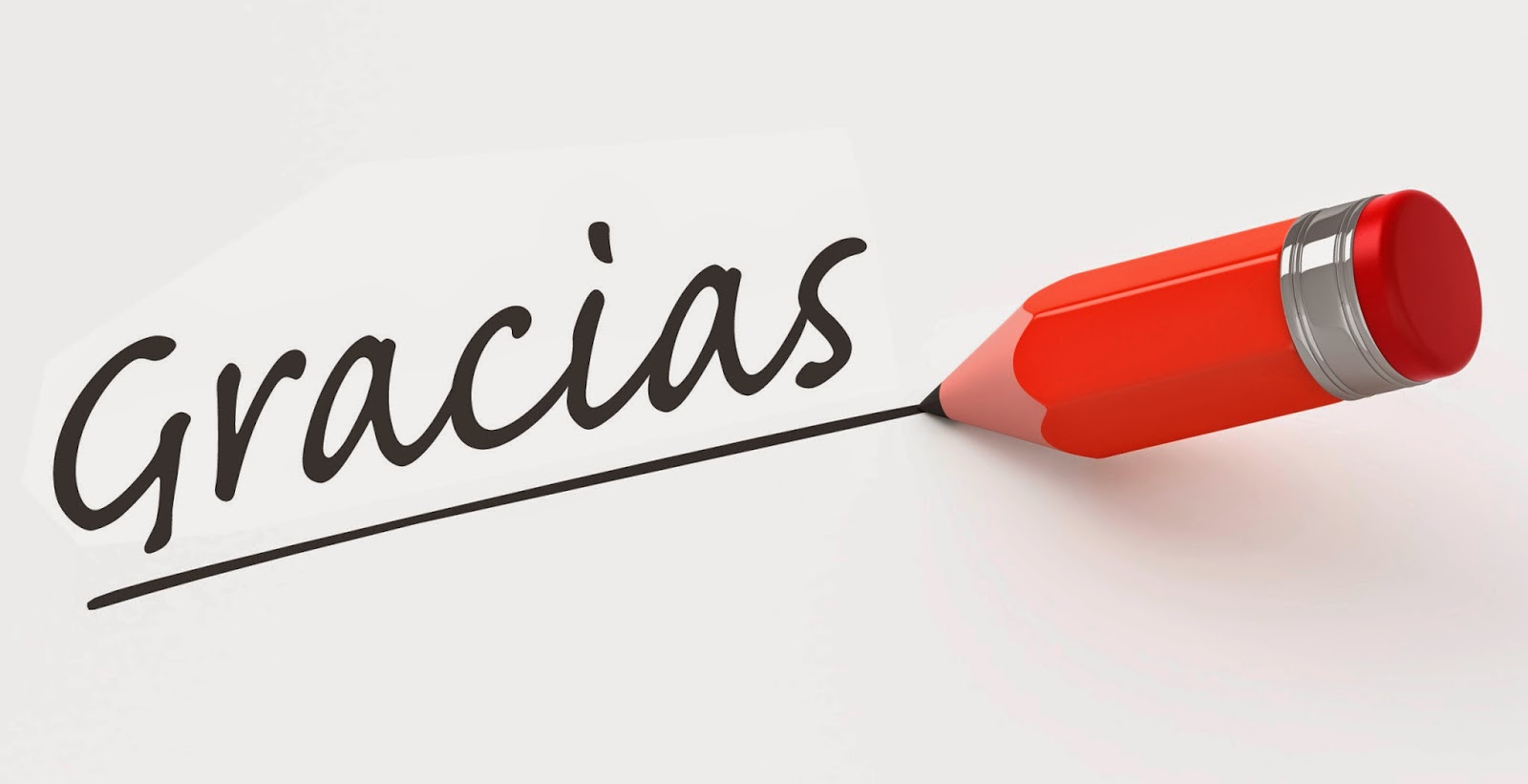 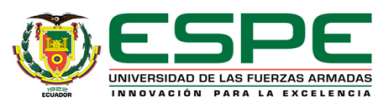